Spreadsheets 2
Lecture 20 COMPSCI 111/111G S2 2020
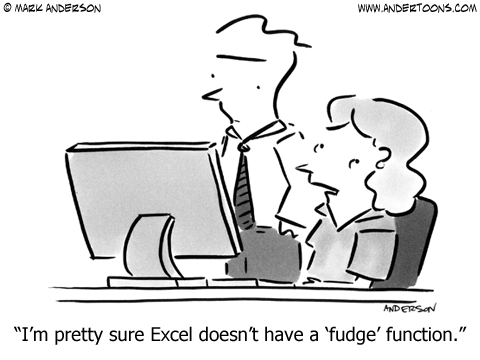 IF functions
Makes a decision
–	Different values used in the cell depending on the logical test
IF( logical_test , value_if_true, value_if_false )
Must be either true or false
value
condition (test)
boolean function
This value appears in the cell if the boolean is false
This value appears in the cell if the boolean is true
Example - coffee data
Imagine an experiment where we record the number of cups of coffee that we drink, and whether it was morning or afternoon. The table of data might appear as shown below:
How can we calculate the average number of coffees that we drink in the morning?
Example - coffee data
Add a new column to store the morning coffee data.
–	If the contents of column B is the text "am" then use the value stored in column A. Otherwise, leave it blank.
=IF(B2="am",
A2, "")
Exercises
Given the wind speed as shown in the table below, write the formula that would appear in cell C2. Note that a Gale Warning is issued when the wind speed exceeds 63 km/hr.
=IF(B2 > 63, “Gale Warning”, “”)
Exercises
IF less than 50 percent of tickets available at a venue were sold, then the venue is too large. To produce the result in cell F7, what formula should you use in this cell?
=IF(C7/B7 < 0.5, “Yes”, “No”)
Exercises
Ticket Sales
–	Check if more than 90% of the tickets were sold, or if less than 50% of the tickets were sold.  In either case, a new venue is required next time.
=IF(OR(C9/B9>0.9,C9/B9<0.5), “Yes”, “No”)
Looking up values in a table
Often have tables of data
We want to look up a value
e.g. given ID number, what is the name?
Use a lookup formula
VLOOKUP - looking up values in a vertical table
HLOOKUP - looking up values in a horizontal table
VLOOKUP
VLOOKUP( value, table, column, [range] )

Value.
Boolean value.
This is the value we already have written down.	We want to use this value to look up a corresponding value in a table.
Range of cells.
True if we want to match a range of values
This is the table we are using to look up the value in.
Number.
This specifies which column in the table contains the data we want.
False if we want an exact match.
Usually we want to use absolute references for the table.
Example
=VLOOKUP( value, table, column, range )

False
1
2
3
Exercises
Use a VLOOKUP to find the description for a recorded wind speed
=VLOOKUP( value, table, column, range )
=VLOOKUP(B26, $E$25:$G$37, 3, TRUE)
Exercise:	ThinkGeek T-Shirts
http://www.thinkgeek.com/
Exercises
What formulae should be used in cells D15, E15, F15 and F26?
D15:
F15:
=VLOOKUP(A15,$E$3:$F$9,2,FALSE)
=C15 * E15
E15:
F26:
=VLOOKUP(B15,$A$3:$B$8,2,FALSE)
=SUM(F15:F21)
HLOOKUP
Same as VLOOKUP, but for horizontal tables

HLOOKUP( value, table, row, [range] )

Value.
Boolean value.
This is the value we already have written down.	We want to use this value to look up a corresponding value in a table.
Range of cells.
True if we want to match a range of values
This is the table we are using to look up the value in.
Number.
This specifies which row in the table contains the data we want.
False if we want an exact match.
Usually we want to use absolute references for the table.
Exercises
What formula would be used in cell C7?
–	Use a HLOOKUP
=HLOOKUP(B7,$B$2:$H$3,2,FALSE)
Graphing data
Start by sorting the data into dependent and independent variables
Enter the data
Highlight the data that you wish to graph by holding down the left mouse button & drag over your numbers, then release.
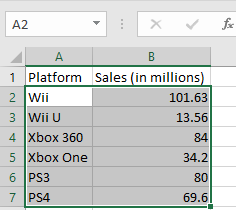 The area highlighted will be graphed.  So make sure that you have selected all the data that you want to appear on your graph.
Create a chart
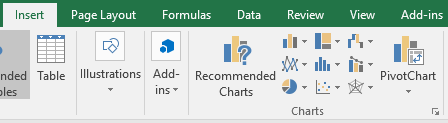 With your data highlighted, click on the “Insert” tab. The “Charts” section of the “Insert” ribbon lets you choose from a variety of different charts.
2-D Clustered Column Chart
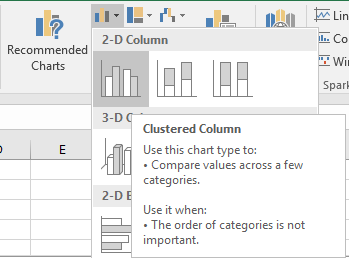 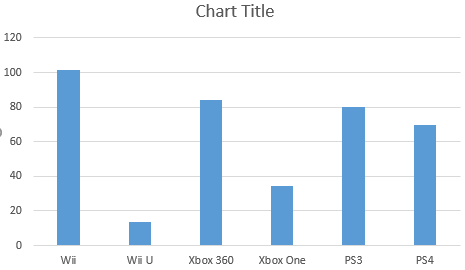 Change layout/style
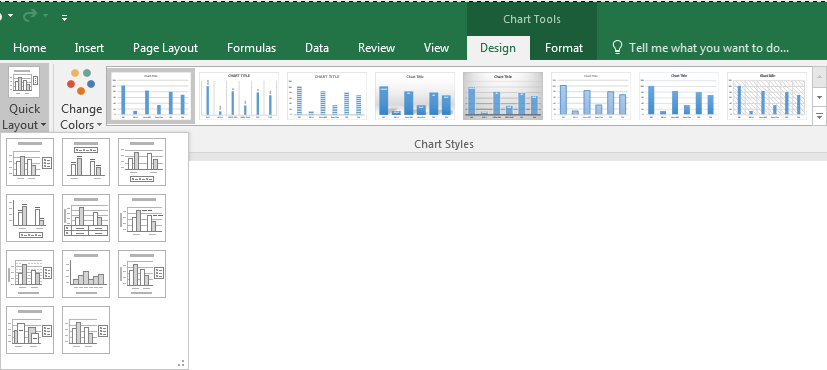 Styles
Layouts
Naming Your Data
Click on “Select Data” in the “Design” ribbon of the “Chart Tools” Tab.







Click on edit to provide a label for the data you are charting.
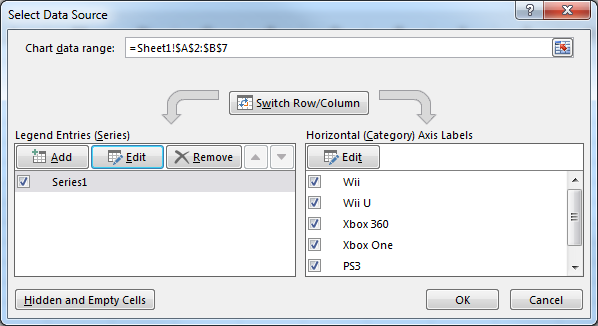 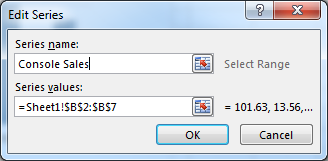 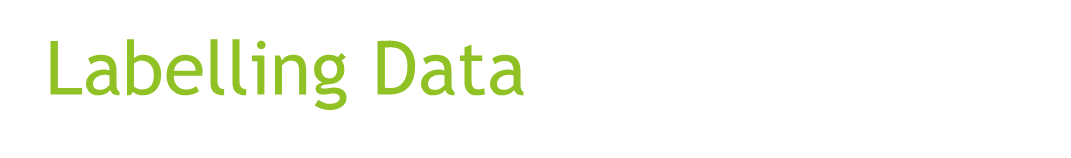 Click on the title or axes labels and enter your own text
Other Charts
Similar procedure required for other types of charts.